COMMUNICATING EFFECTIVELY
ALMIRA ALDA VANIA   (2015041036) 
ARIF RAKHMAN           (2016031007)
INTERPERSONAL COMMUNICATIONInterpersonal Komunikasi adalah Proses pertukaran informasi yang terjadi secara terus menerus dan melibatkan setidaknya dua individu yang masing-masingnya bertindak baik sebagai pengirim dan penerima pesan atau saling bertukar pesan secara bersamaan.
The Aspects of Interpersonal Communication
Message
Channel
Encoding
Decoding
Noise
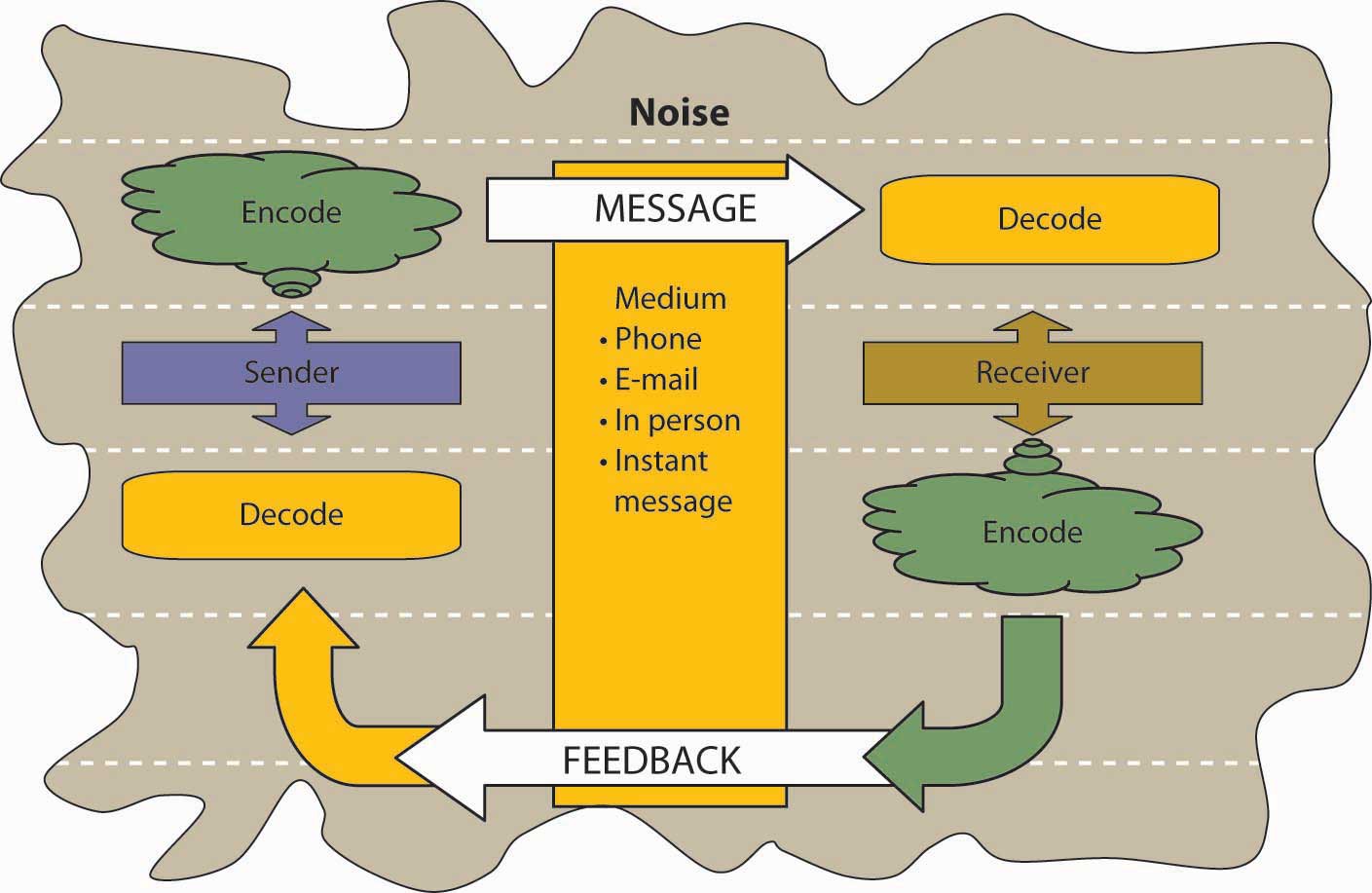 TRANSACTIONAL COMMUNICATION
VERBAL INTERPERSONAL COMMUNICATION
Speaking Skills?
Listening Skills
   - Hearing(Mendengar): Proses fisiologis yang terjadi   ketika gelombang suara mencapai gendang telinga hingga otak manusia
   - Listening(Mendengarkan): Proses kompleks yang terdiri atas mendengar, berpikir, memilih, dan mengorganisasikan informasi, menerjemahkan informasi, merespon situasi, dan mengingat
Self-Disclosure: Pengungkapan diri yang dilakukan seseorang kepada orang lain dalam proses komunikasi interpersonal. 
  - The Johari Window
Self-disclosure in Relationship: Pengungkapan diri yang dilakukan    sesorang dalam suatu hubungan

Conflict and Assertiveness
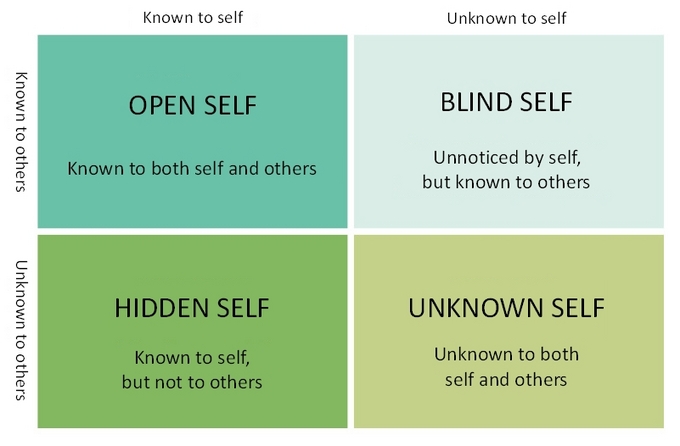 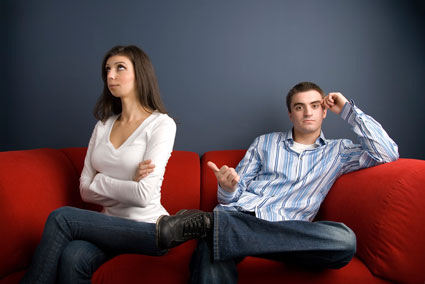 Gender and Verbal Communication

Raport Talk
Self-Disclosure
Interruptions
Barriers to Effective Verbal Communication
   
  - Judging
  - Proposing Solution
  - Avoiding Others Concerns
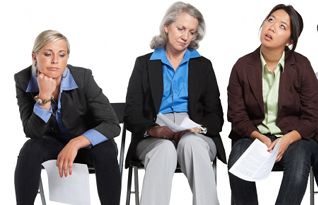 NONVERBAL INTERPERSONAL COMMUNICATION
Dimensions of Nonverbal Communication
Dimensions Of Nonverbal Communication
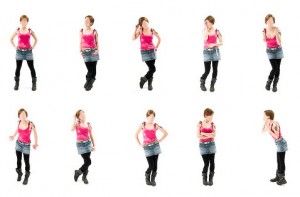 Body Communication
- Gestures
BODY COMMUNICATION
Gestures
Facial Expressions
Eye Communication
Touch Communication
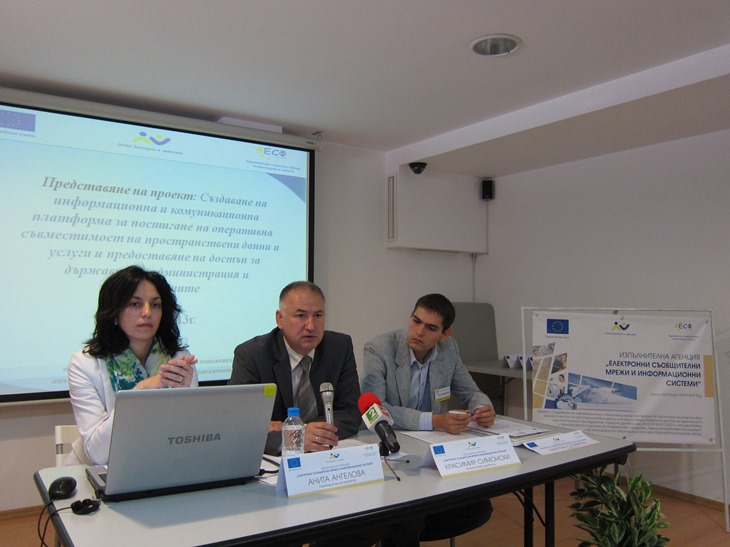 Spatial Communication
SPATIAL COMMUNICATION
SILENT AND PARALANGUAGE
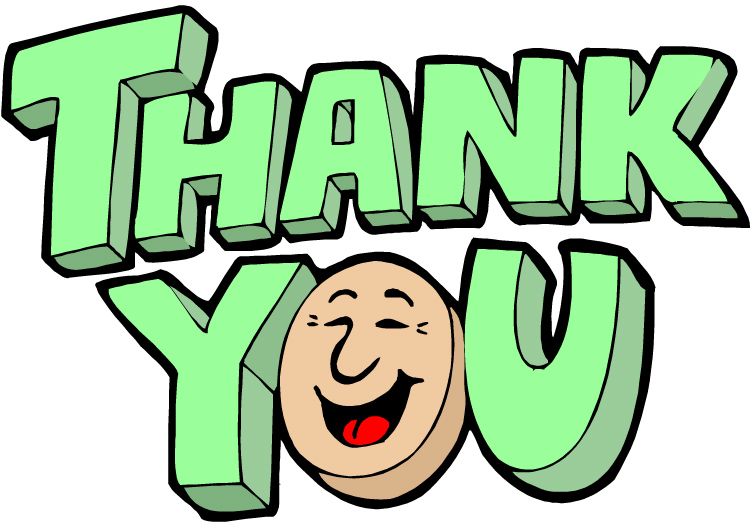